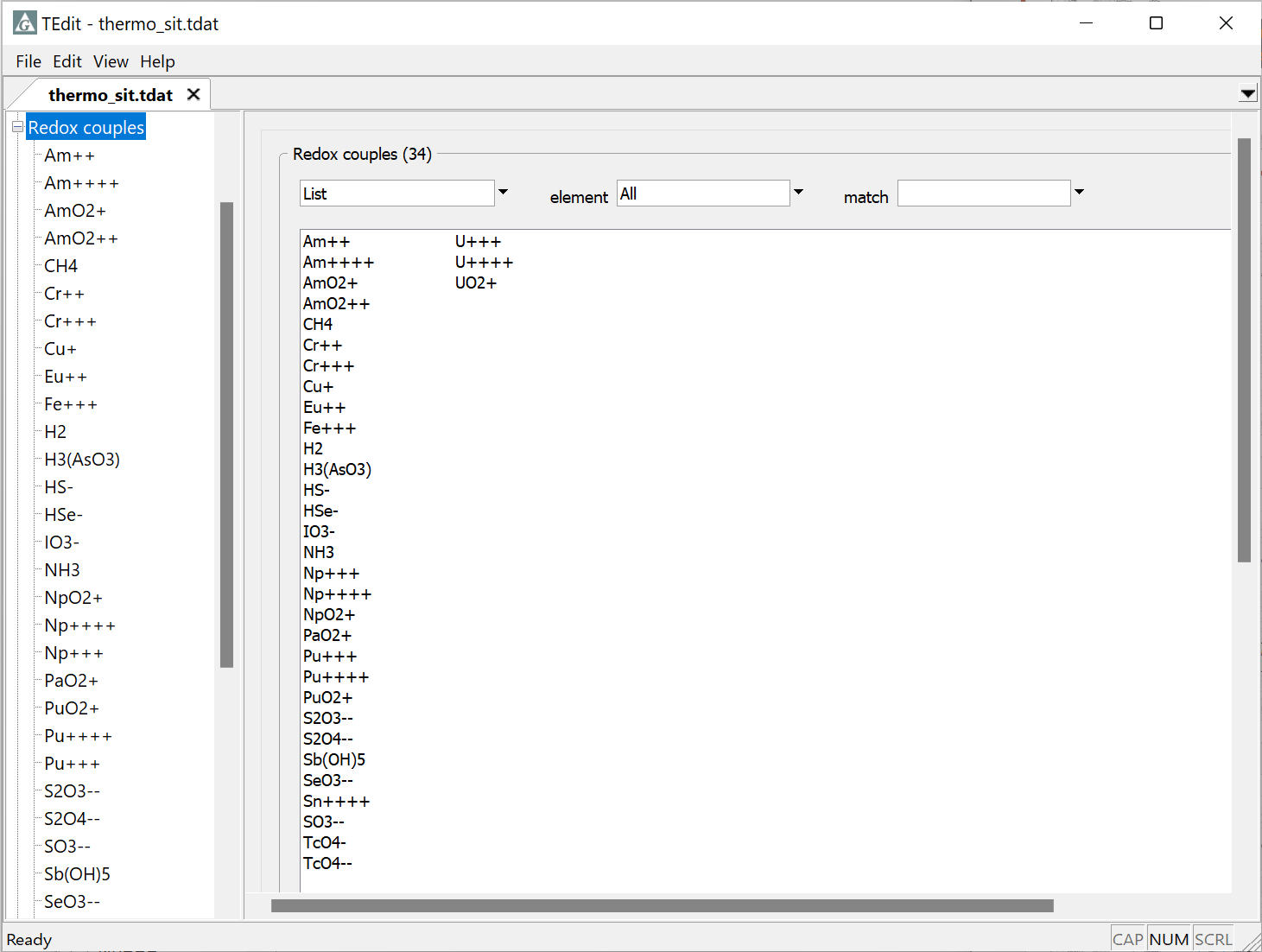 Coupling and decoupling redox reactions
You can permanently enable a redox coupling reaction in the thermodynamic dataset using the Couple feature
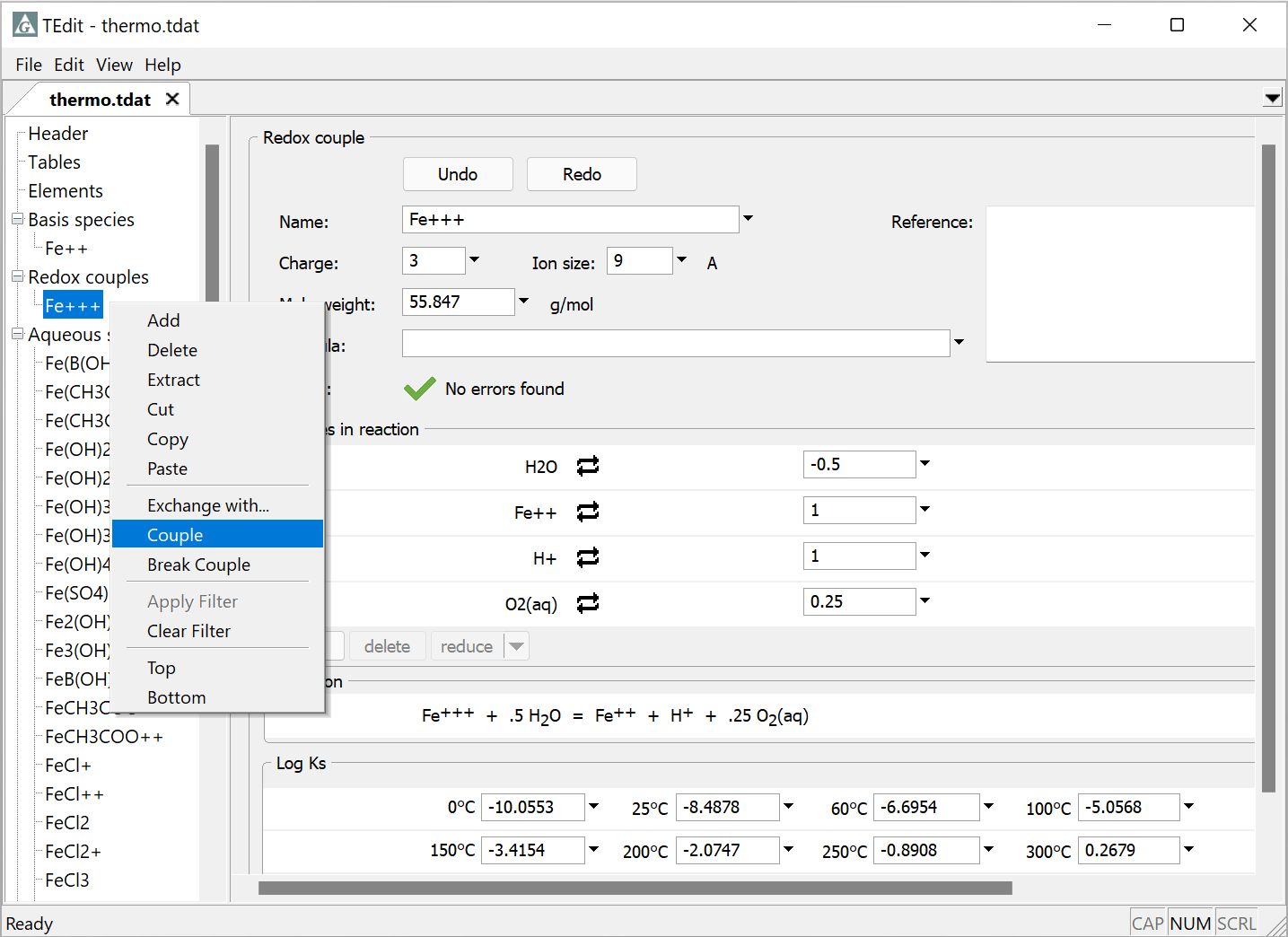 Right-click on the redox species
Select Couple
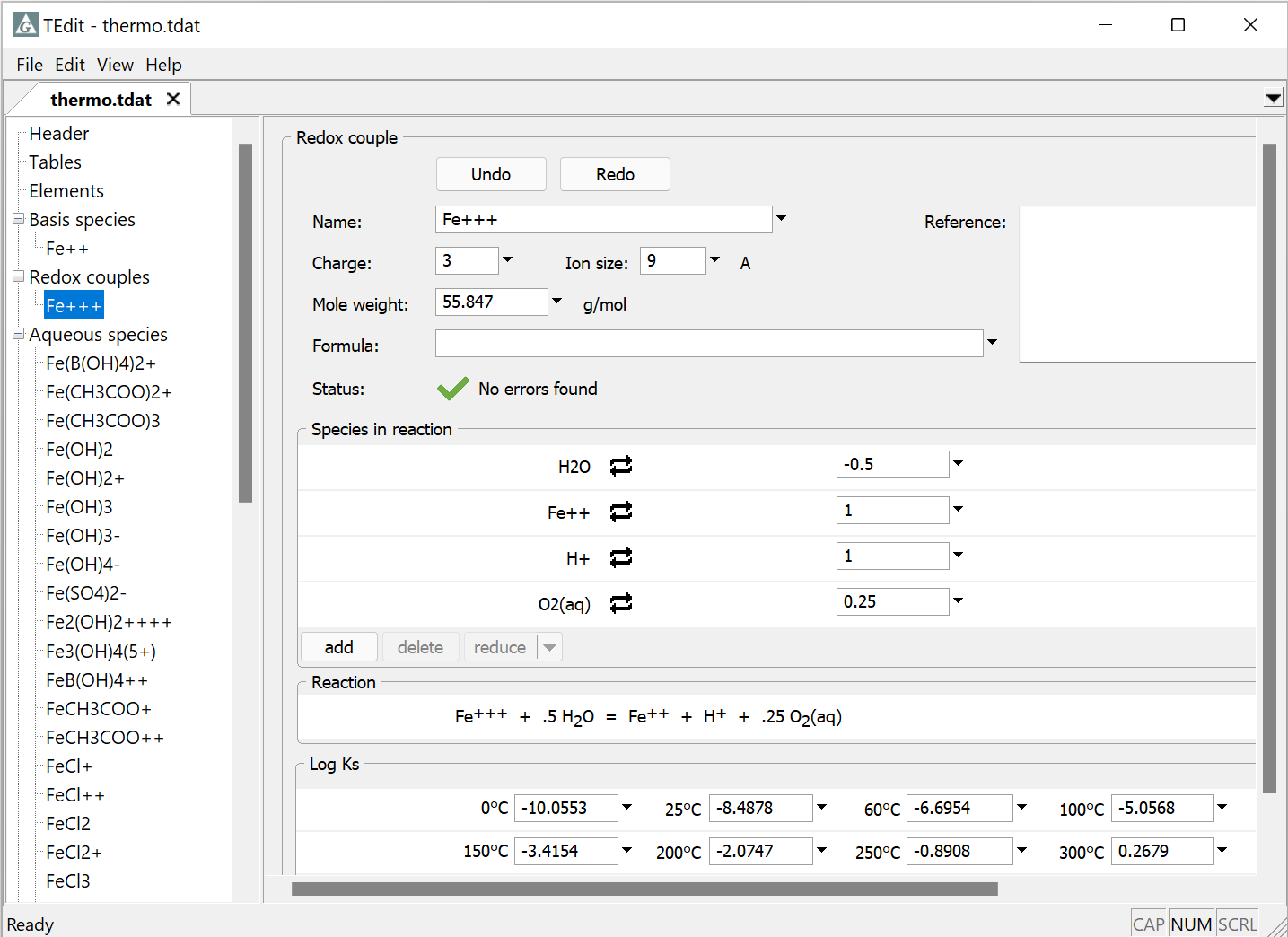 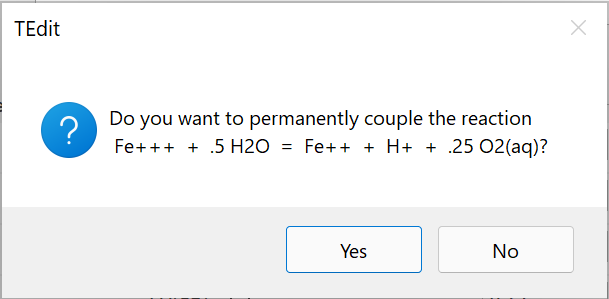 Click Yes to couple Fe3+ reaction
Coupled reaction is moved to aqueous species section
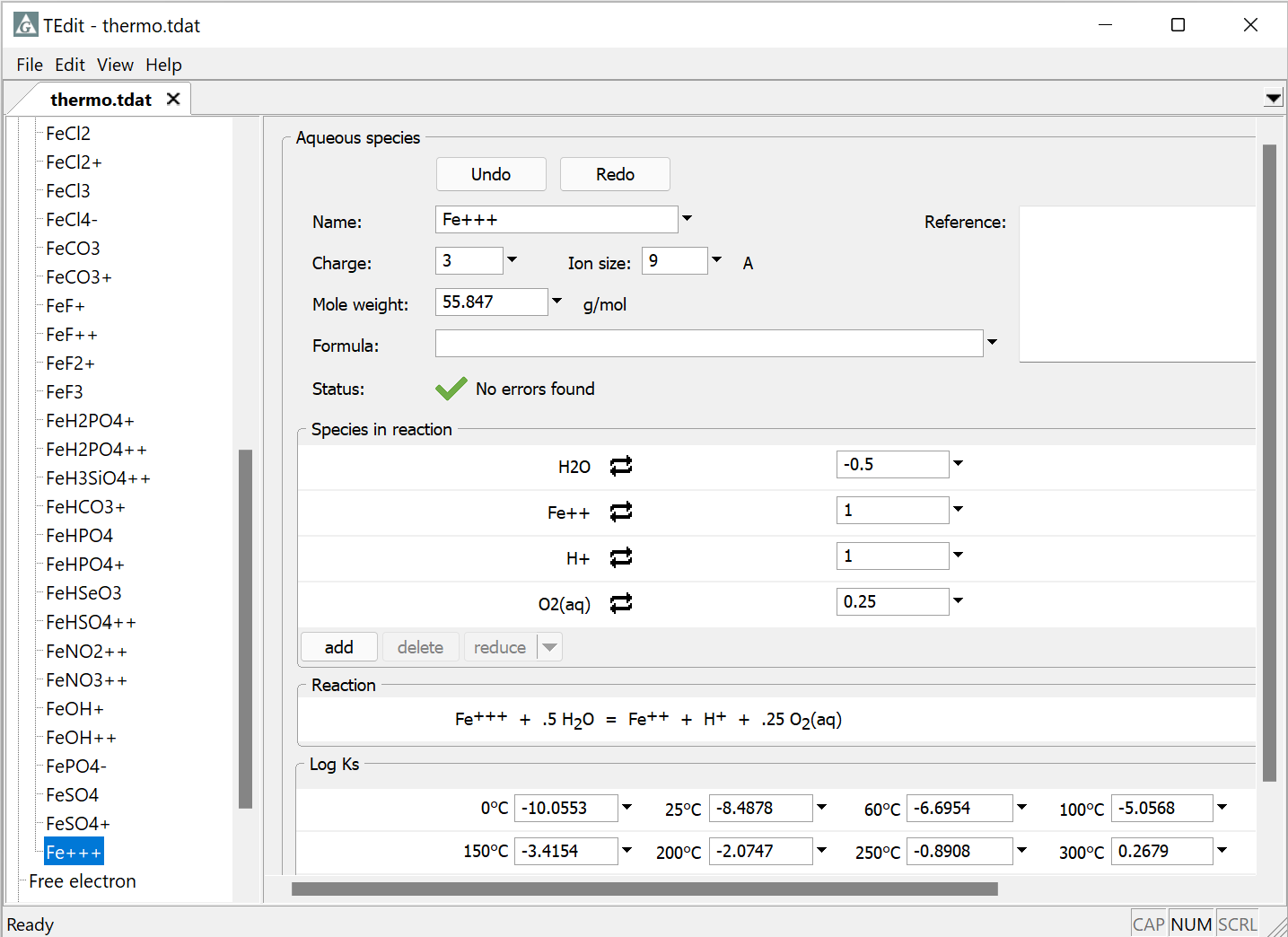 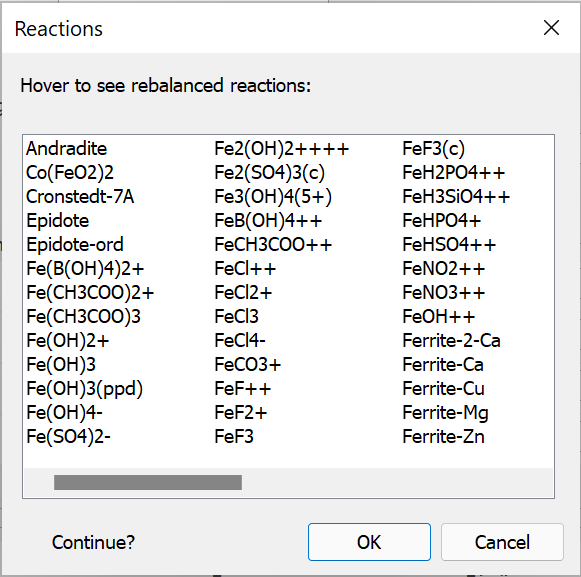 Select cancel to preserve current reactions
Select OK to rebalance reactions
To use an aqueous species reaction as a redox coupling reaction, use the Decouple feature
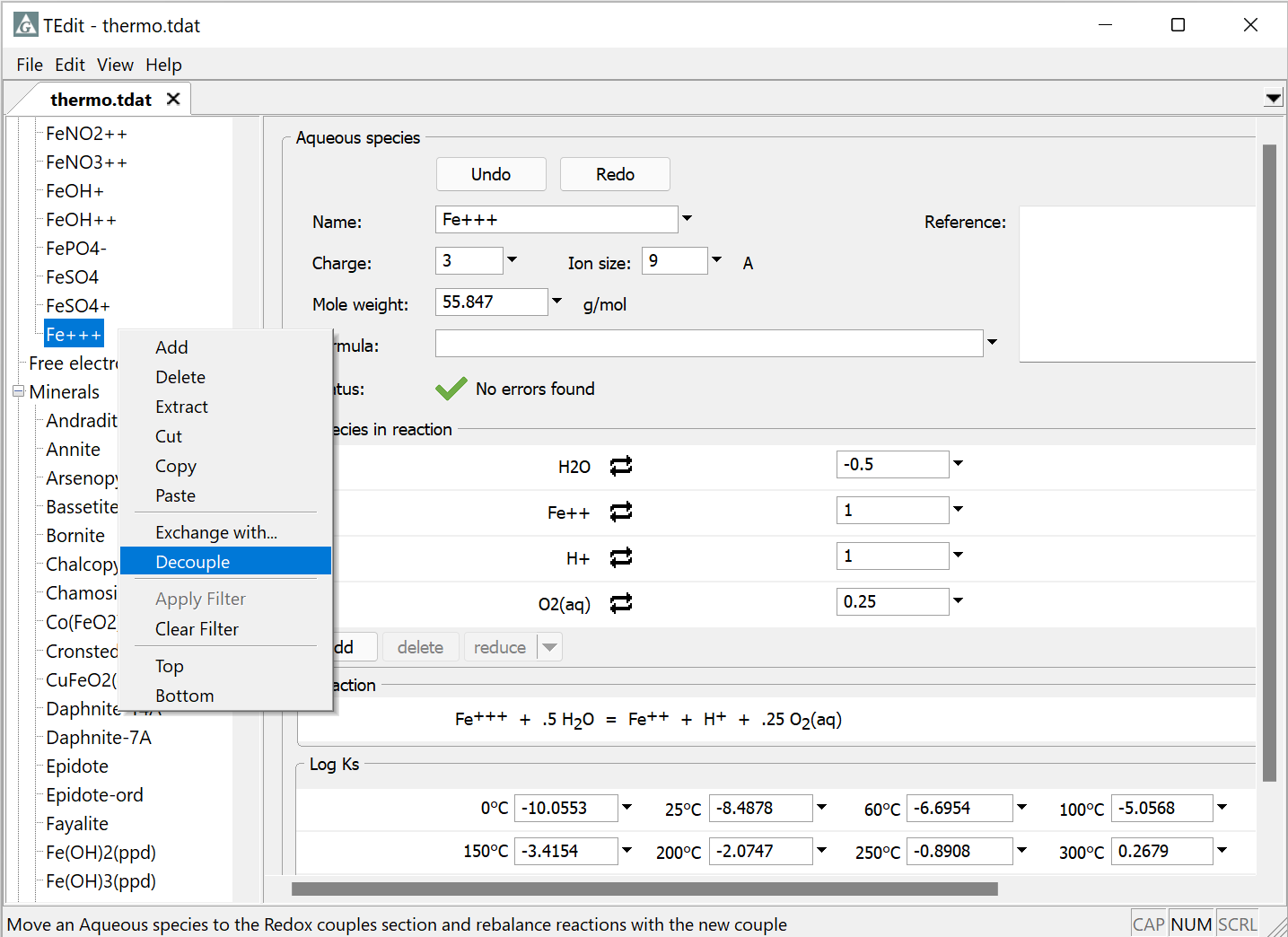 Right-click on the redox species
Select Decouple
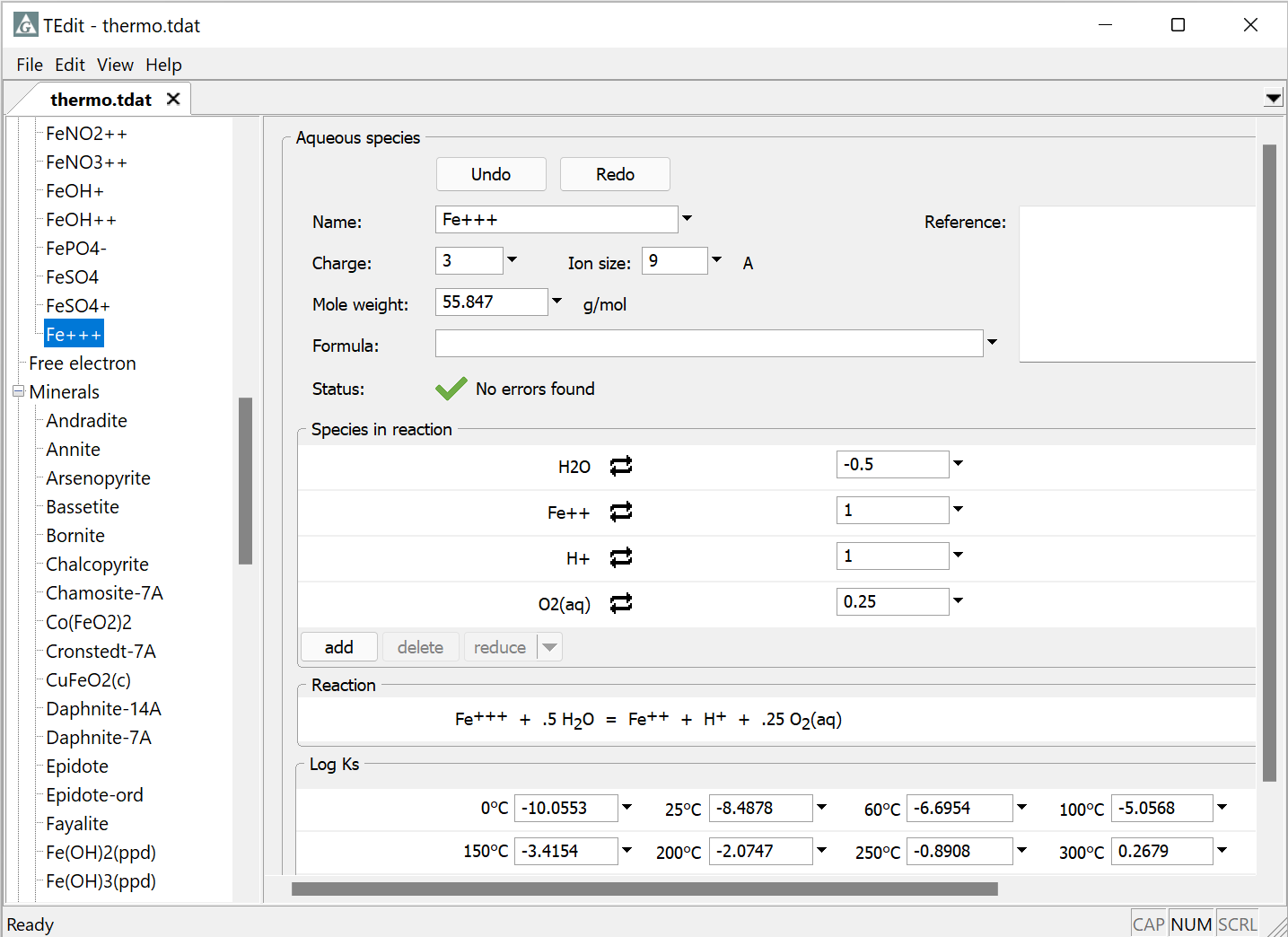 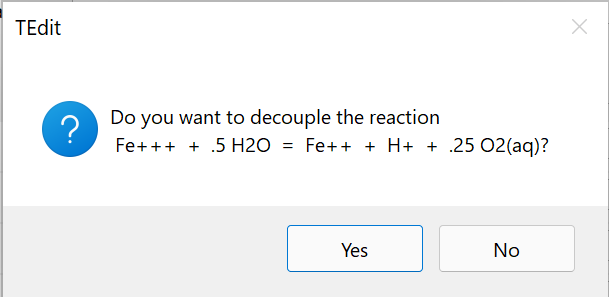 Select Yes to decouple reaction
Aqueous reaction is moved to Redox Couples section
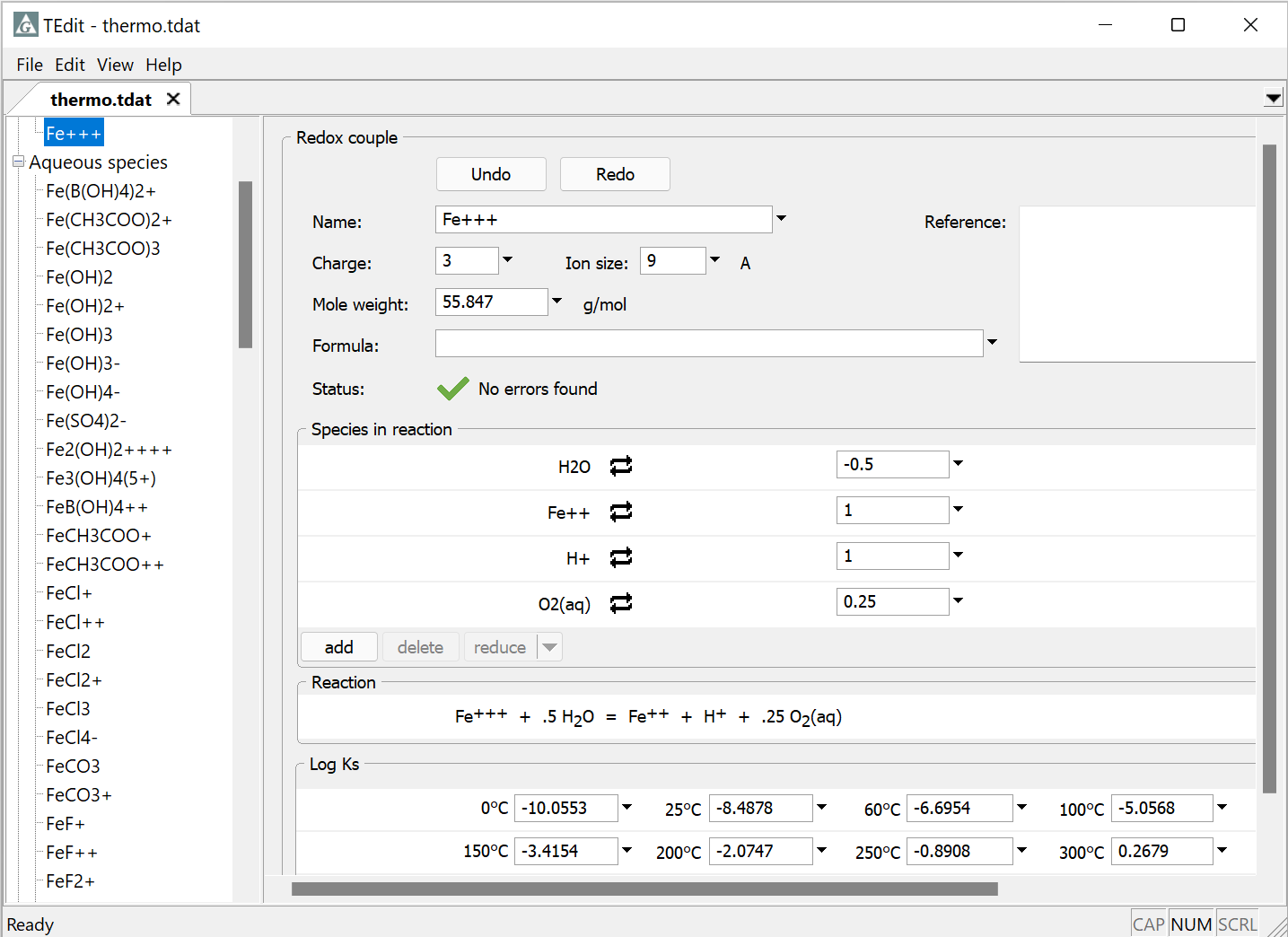 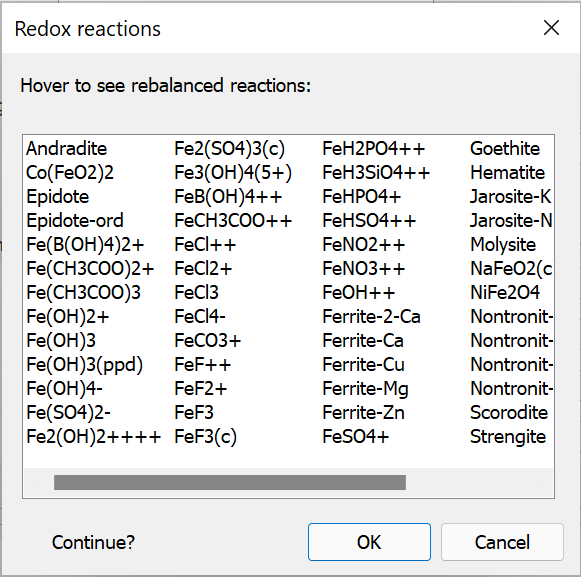 Select cancel to preserve current reactions
Select OK to rebalance reactions